Multiplication Properties of Exponents
Algebra 1  8-3 8-4
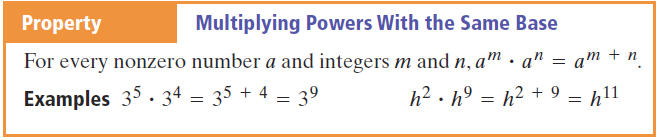 Exponents
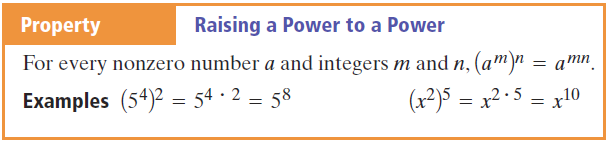 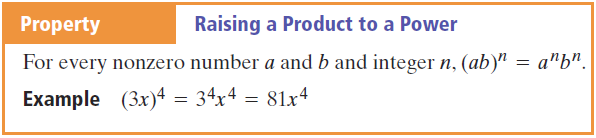 Exponents
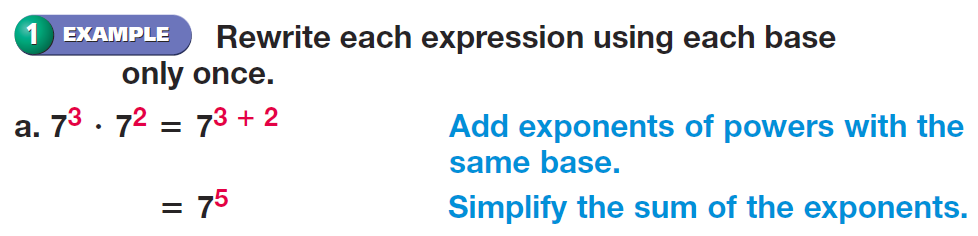 Example
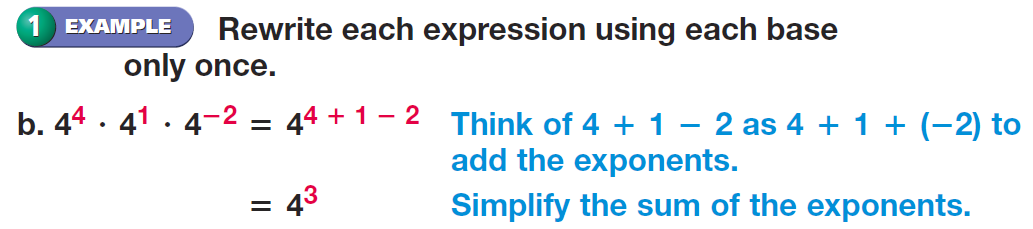 Example
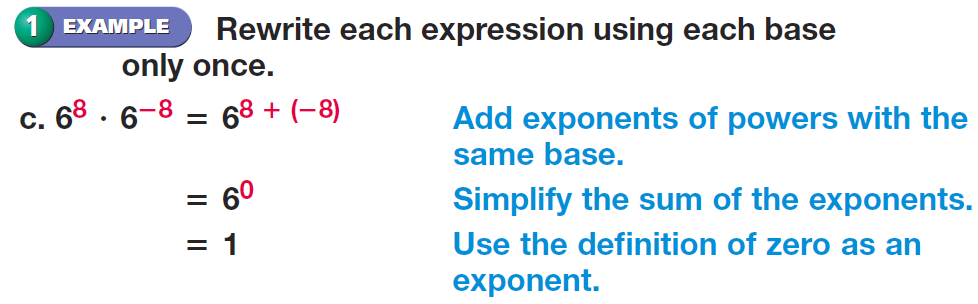 Example
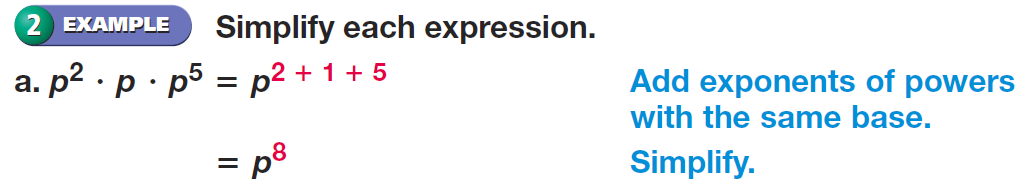 Example
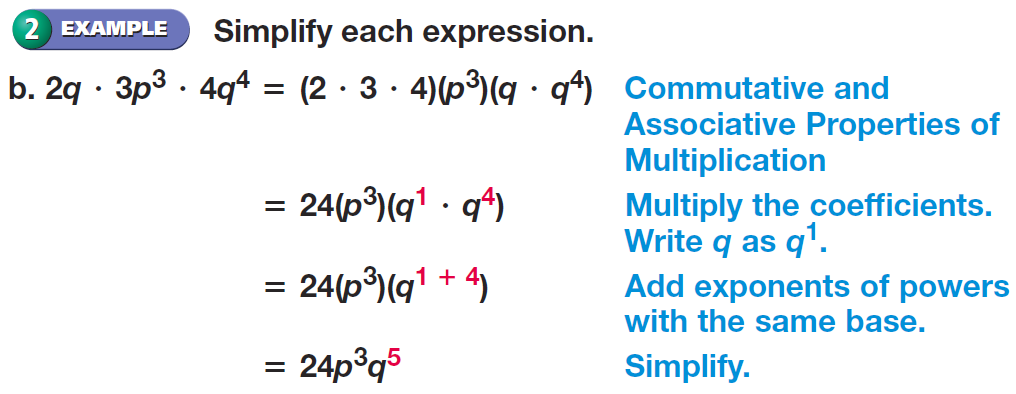 Example
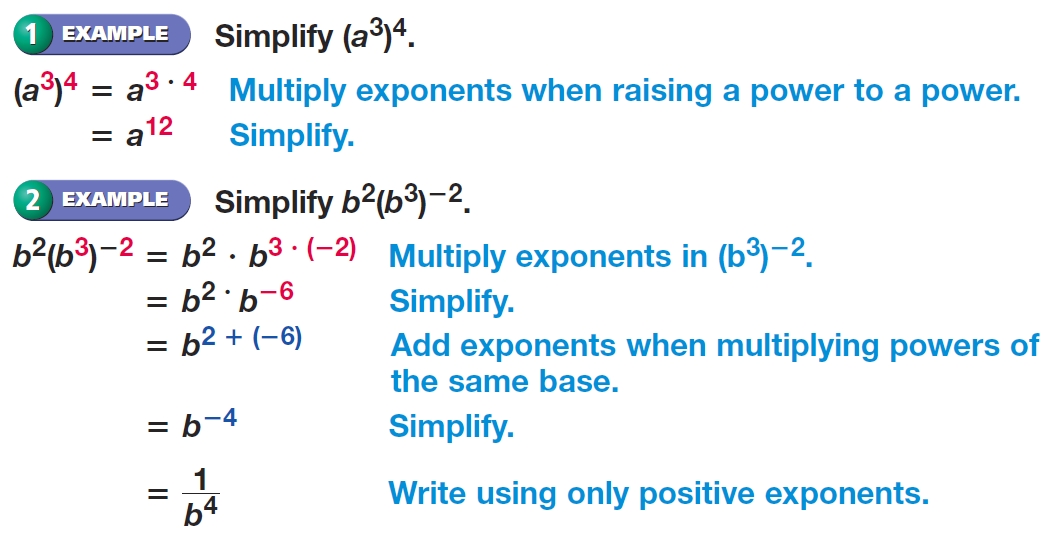 Example
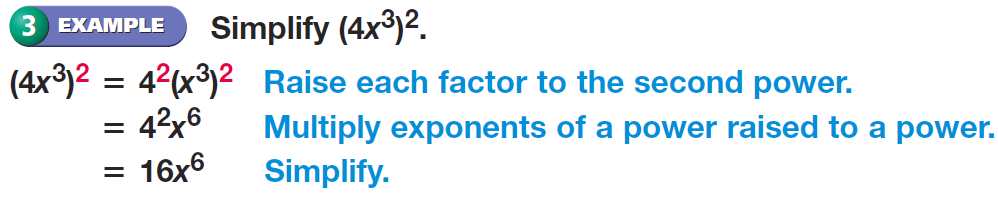 Example
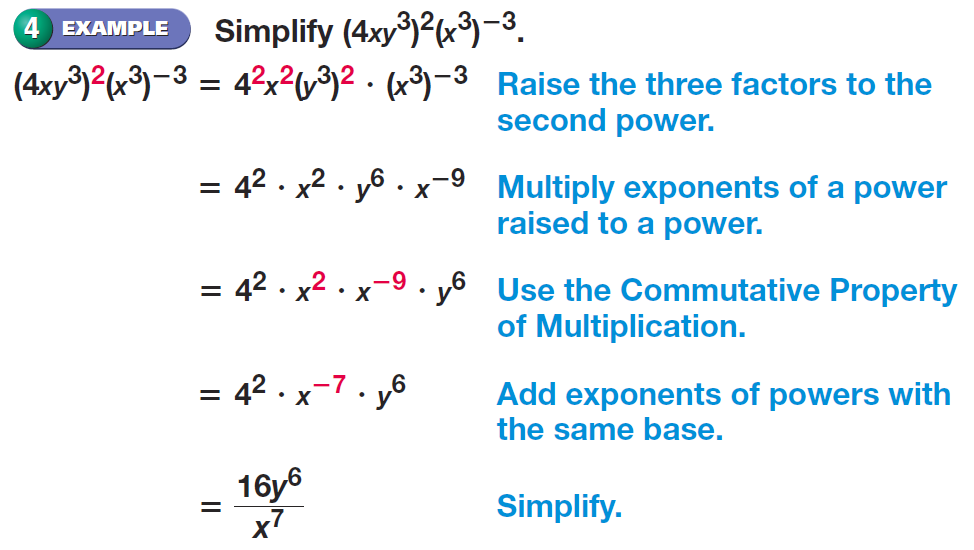 Example
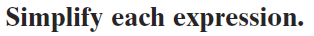 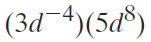 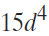 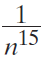 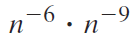 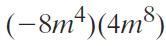 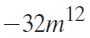 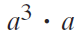 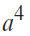 Practice Problems
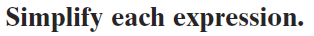 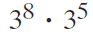 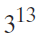 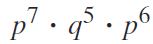 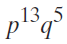 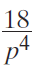 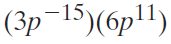 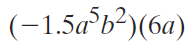 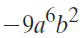 Practice Problems
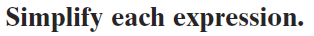 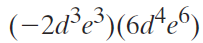 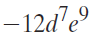 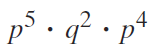 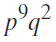 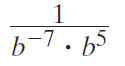 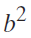 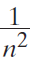 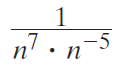 Practice Problems
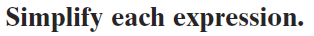 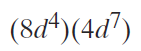 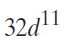 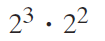 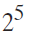 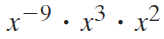 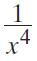 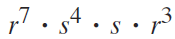 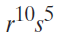 Practice Problems
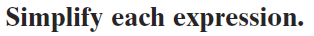 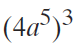 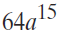 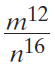 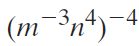 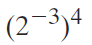 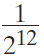 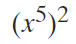 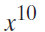 Practice Problems
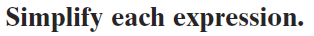 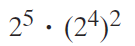 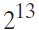 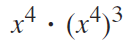 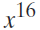 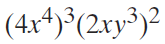 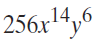 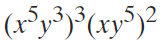 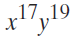 Practice Problems
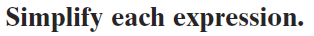 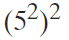 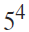 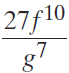 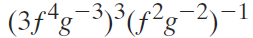 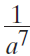 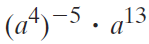 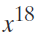 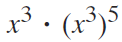 Practice Problems
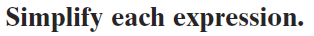 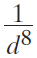 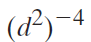 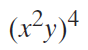 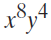 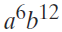 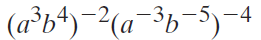 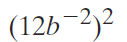 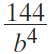 Practice Problems
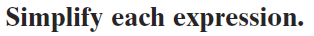 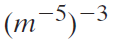 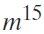 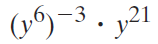 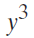 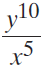 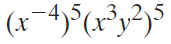 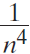 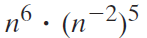 Practice Problems
Pages 407 – 408

8 – 20 even, 32 – 38 even

Page 414

42 – 50 all
Homework